2017Phonics Screening Test
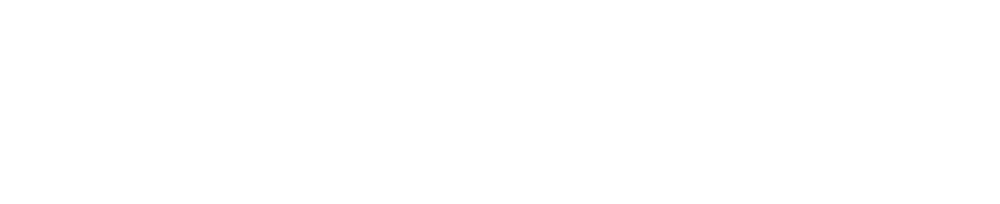 dat
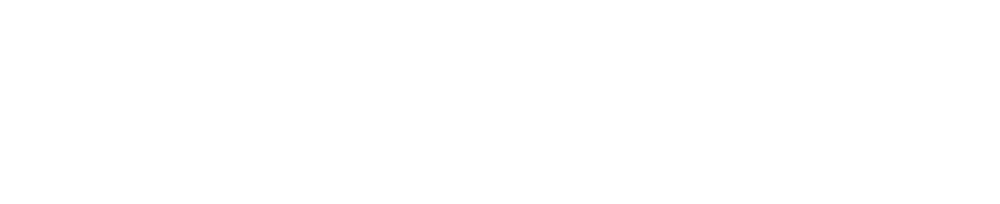 cag
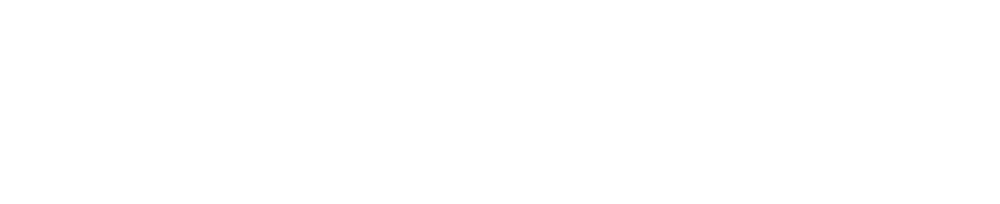 rin
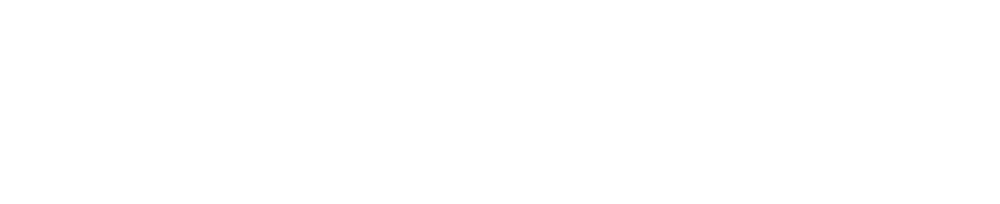 ept
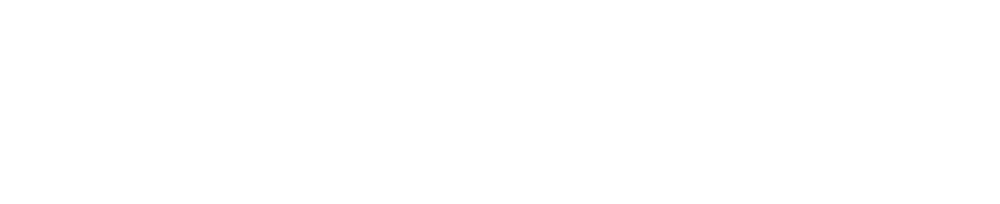 jash
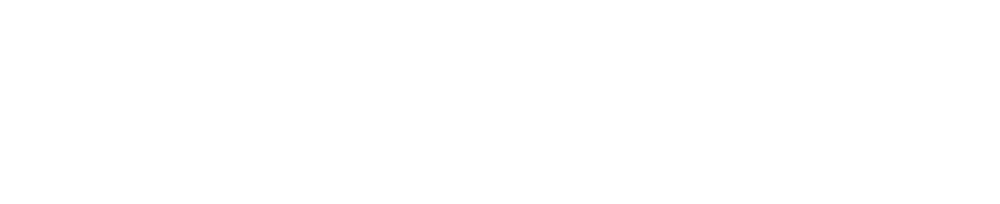 quib
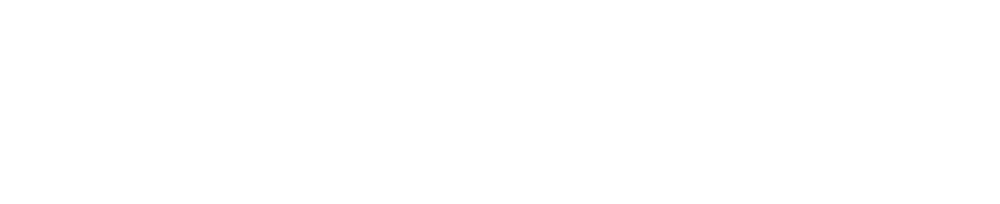 coid
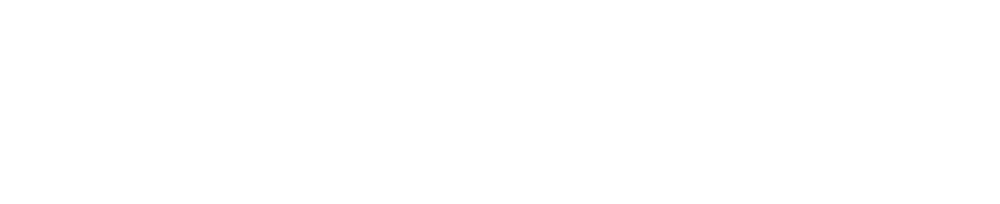 quass
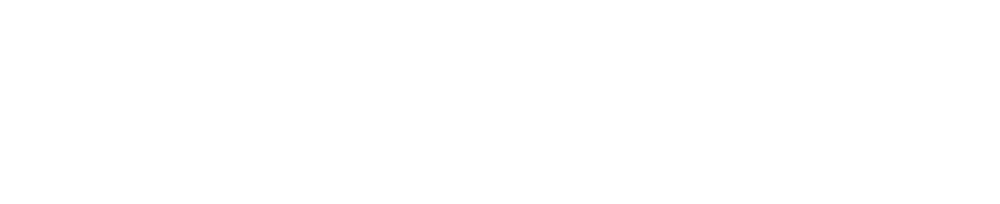 glog
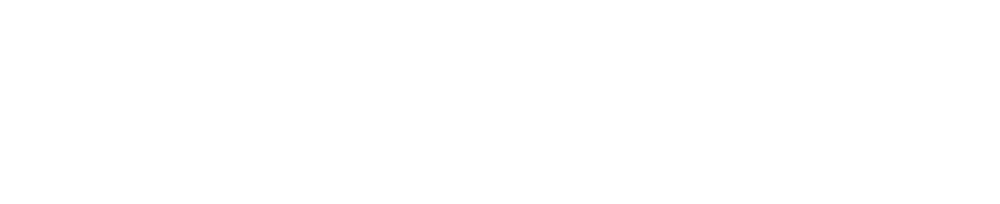 blard
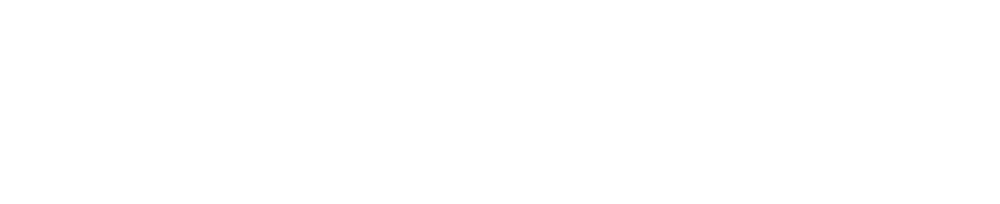 disp
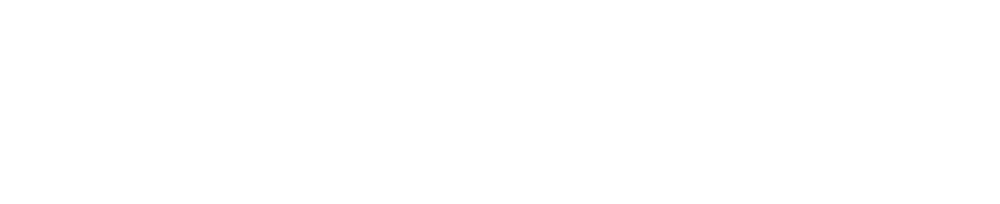 murbs
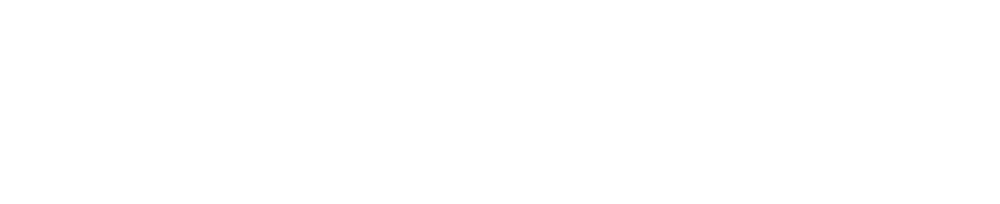 chum
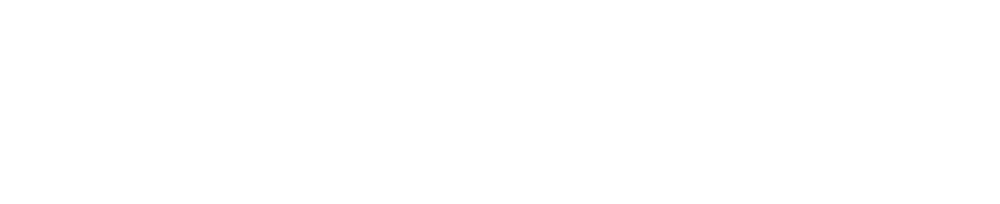 kick
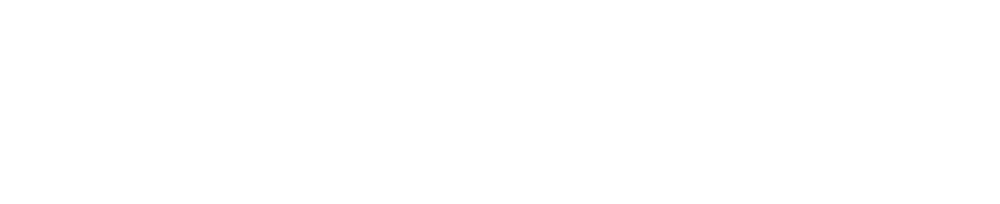 reef
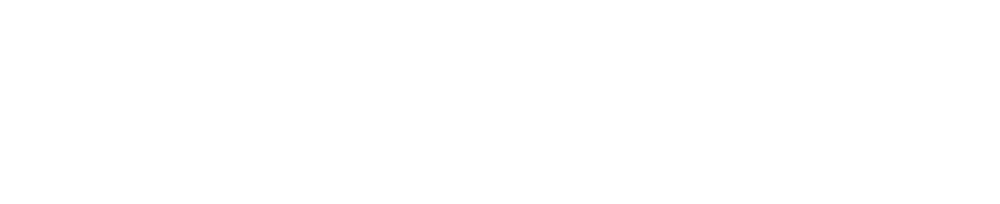 short
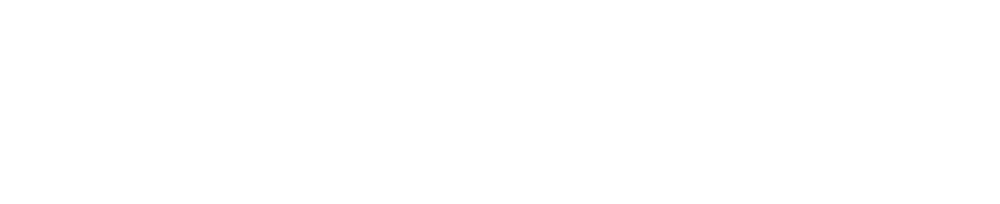 blot
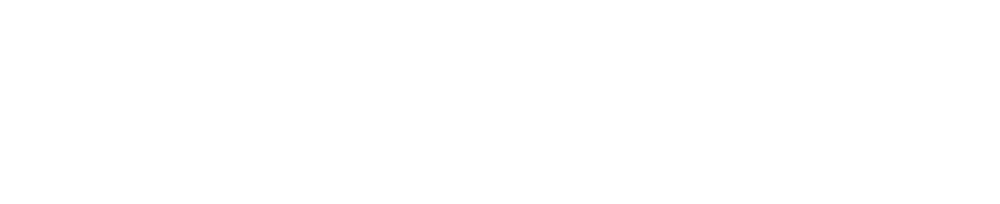 greet
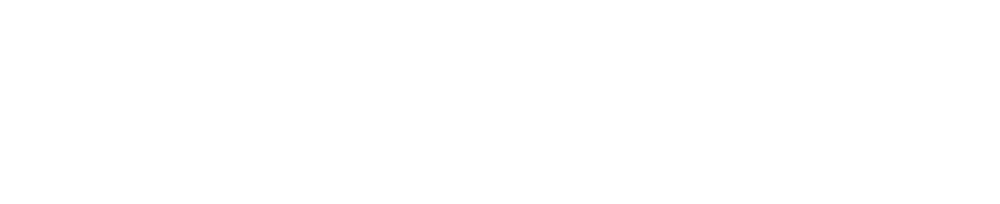 dust
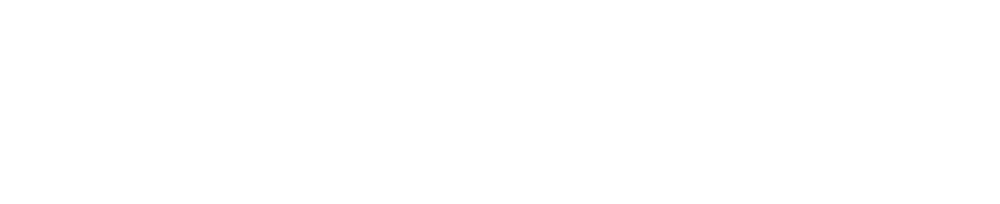 parks
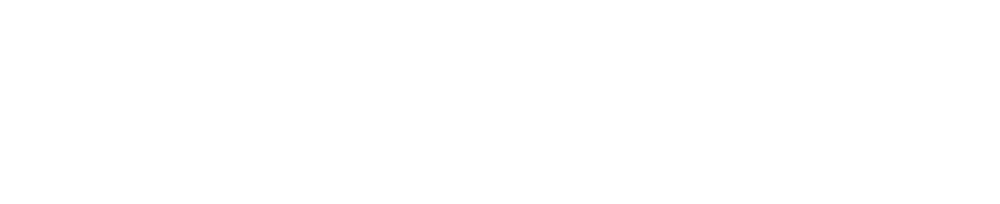 tay
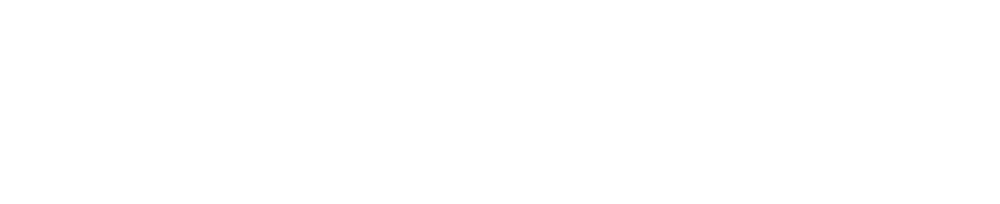 sloam
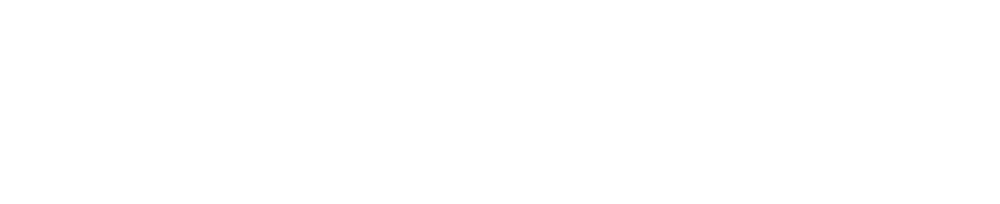 zued
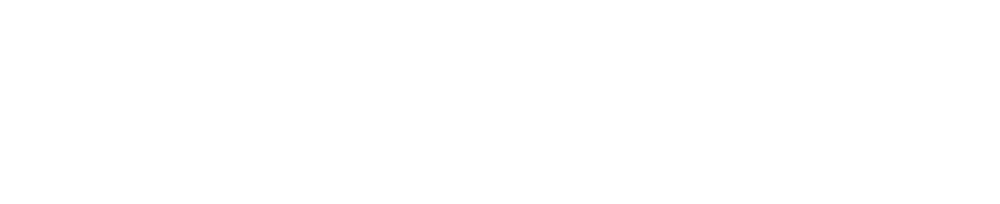 meve
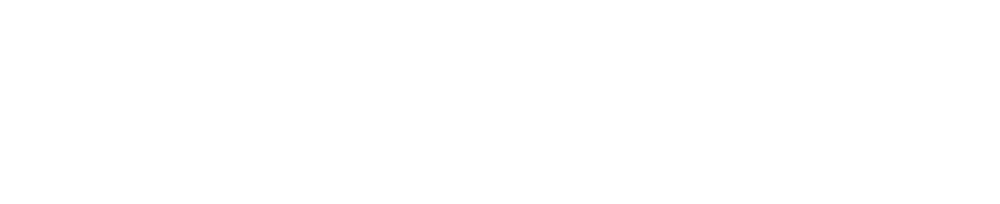 clend
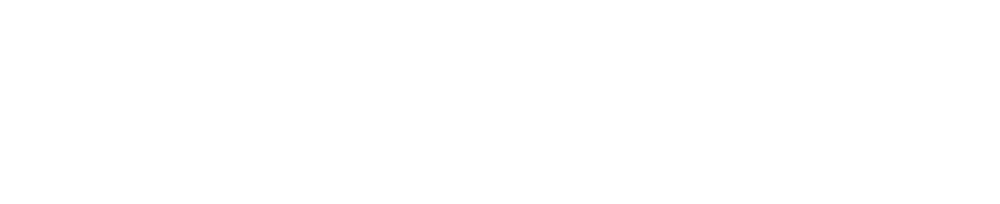 braits
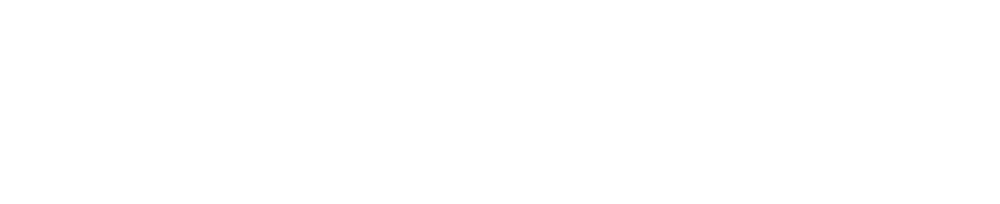 scrug
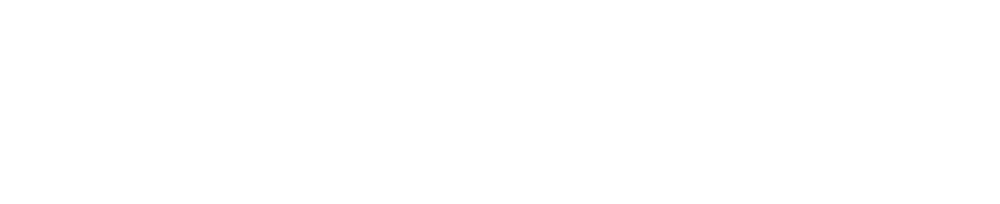 splue
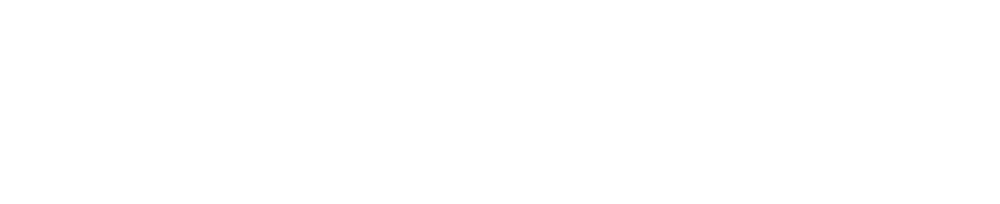 high
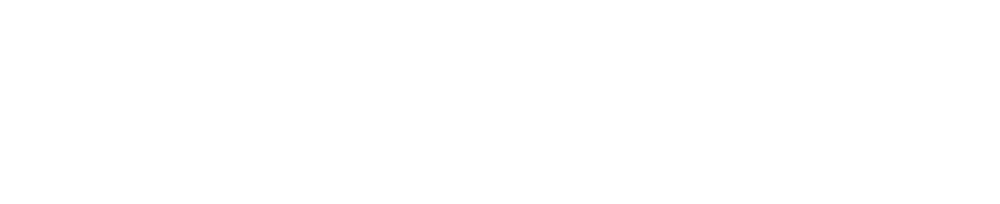 feast
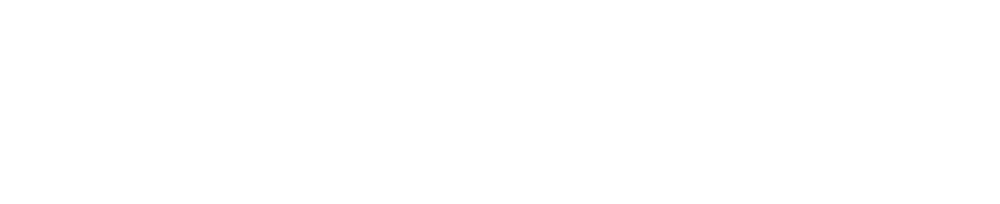 goal
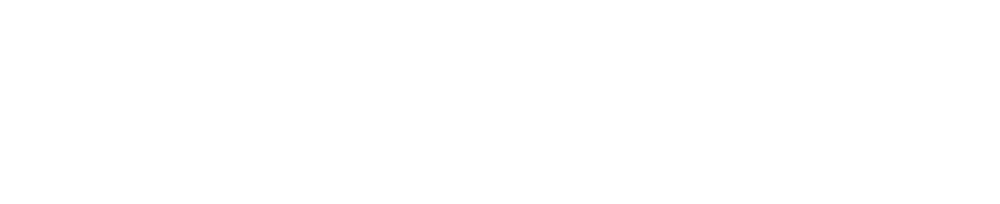 shape
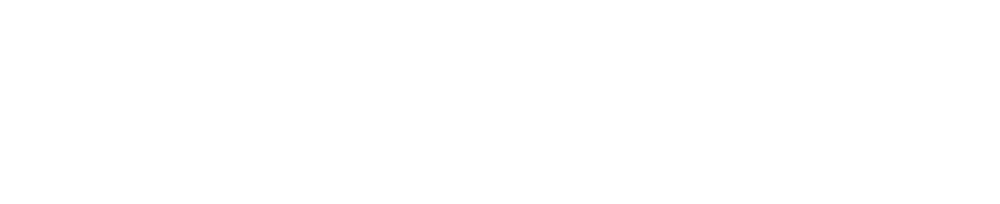 trunk
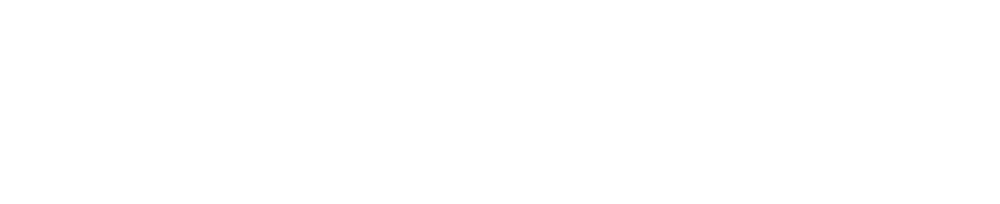 groups
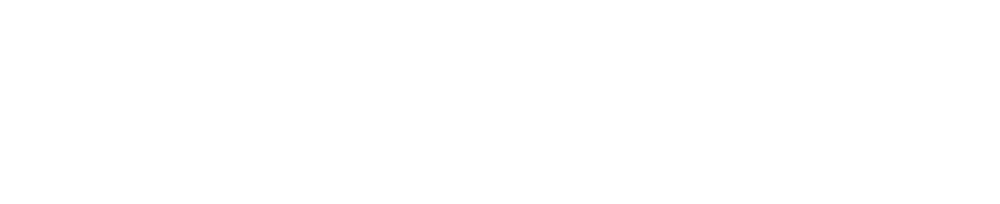 straw
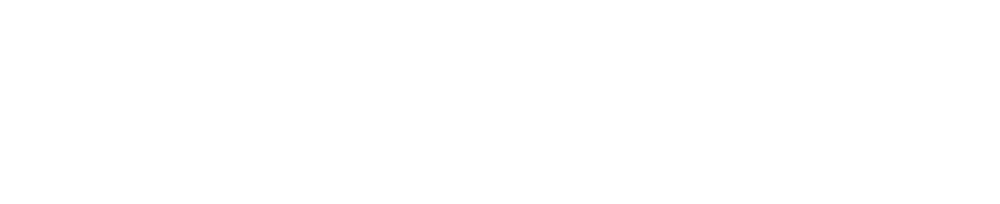 scribe
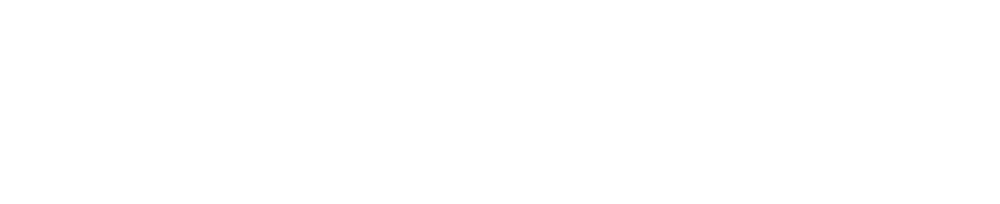 model
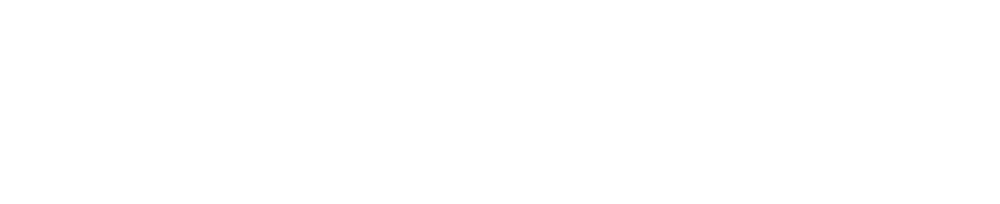 person
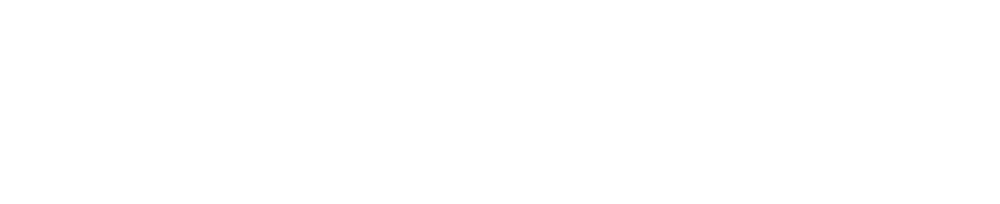 chapter
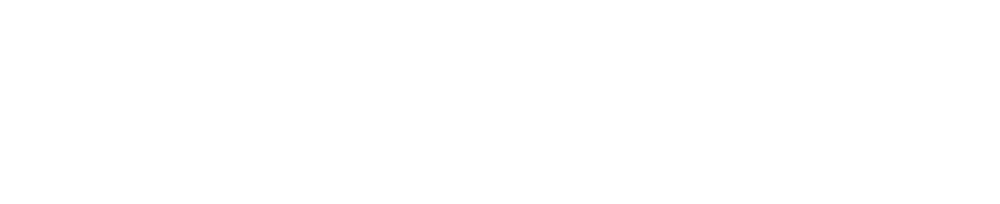 reptiles
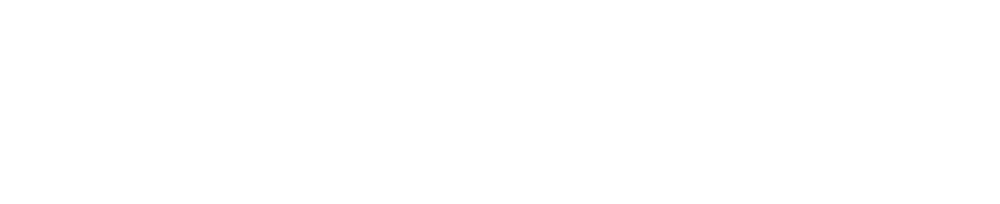